En el restaurante
LA COMIDA
VOY A COMER ENSALADA
Voy a comer frijoles
Voy a comer pescado
Voy a comer pollo
Voy a tomar
Voy a tomar jugo de naranja
Voy a tomar refresco
Voy a comer
Voy a comer
Voy a comer
Voy a comer
Voy a tomar
Voy a tomar
Voy a tomar
Practica en el restaurantDialogue from Worksheet
HOY/TODAY
PRESENTACION de la FAMILIA
Vamos a practicar como ordenar la comida en el restaurant (How to order food)

Video
Hablar 
Hablar con una chica (while a check tarea)
COMER
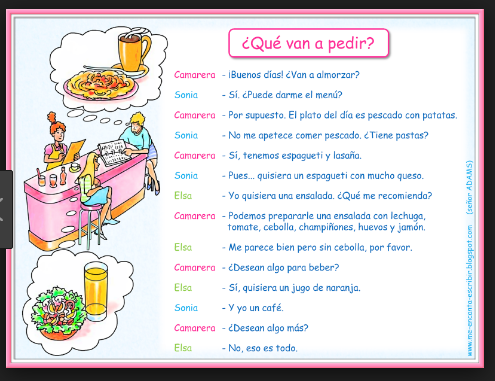 FRASES
TO TAKE SOMEONE´S ORDER

Qué desea usted?

Y para tomar/beber?

Desea algo de postre?

Algo más?
TO REQUEST SOMETHING

Yo quiero un sándwich de queso

Para tomar quiero un jugo de manzana
quiero un flan

La cuenta por favor
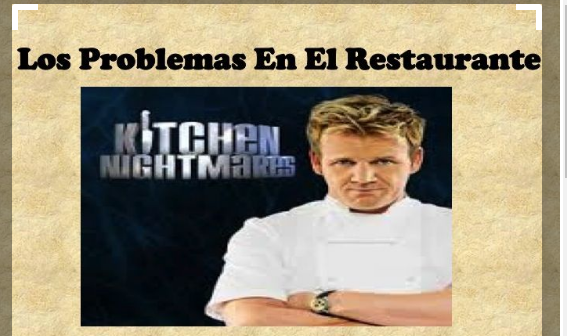 D
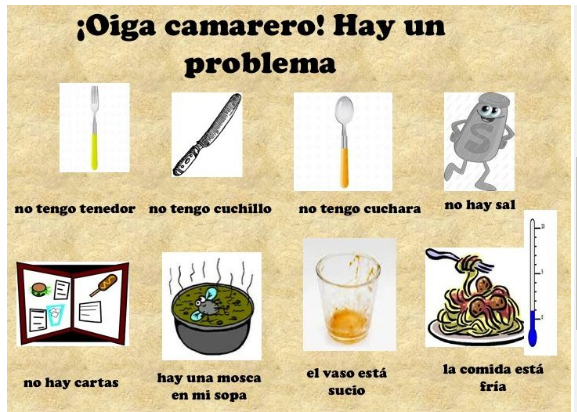